ST. SERNIN, TOULOUSE
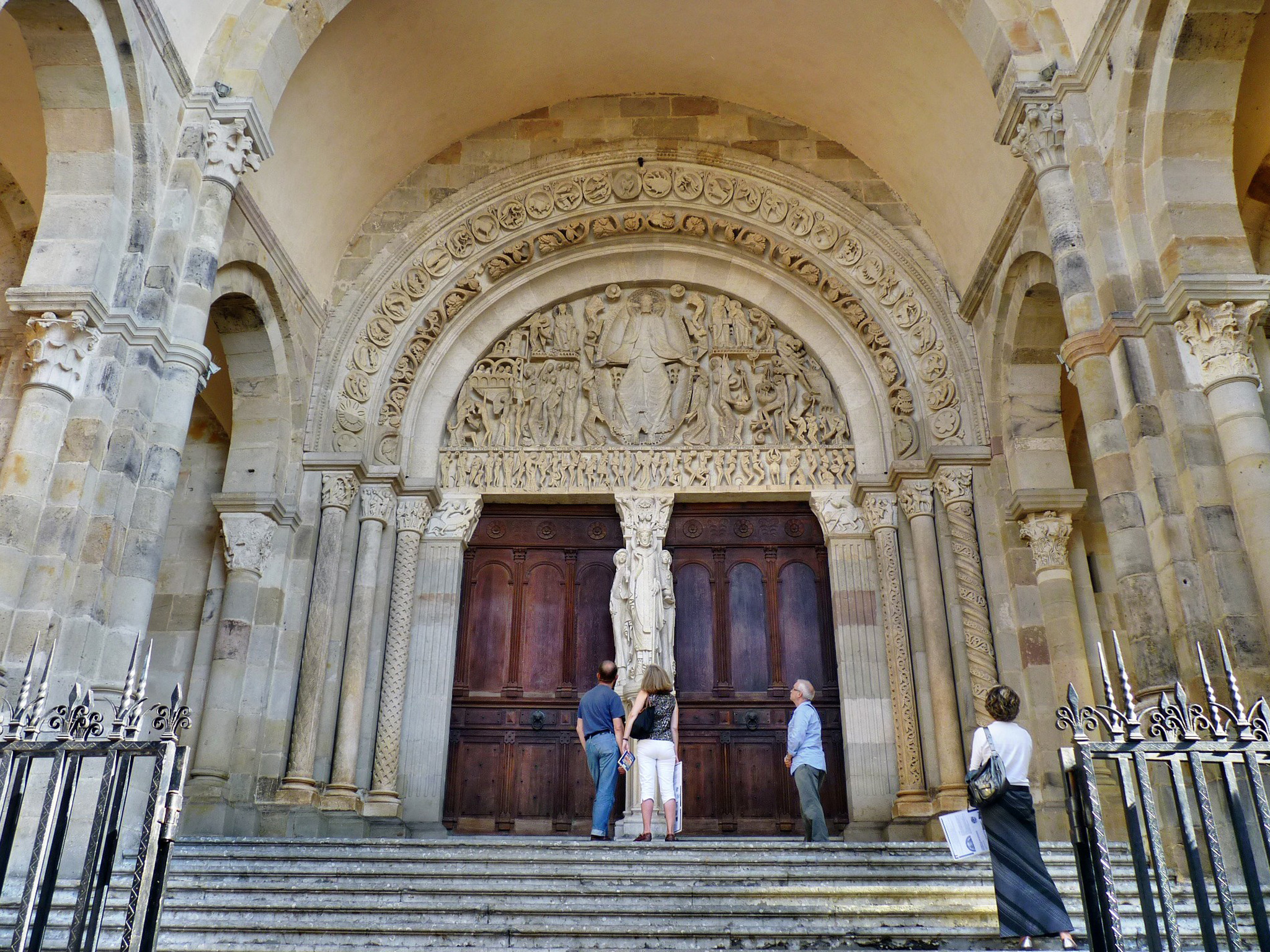 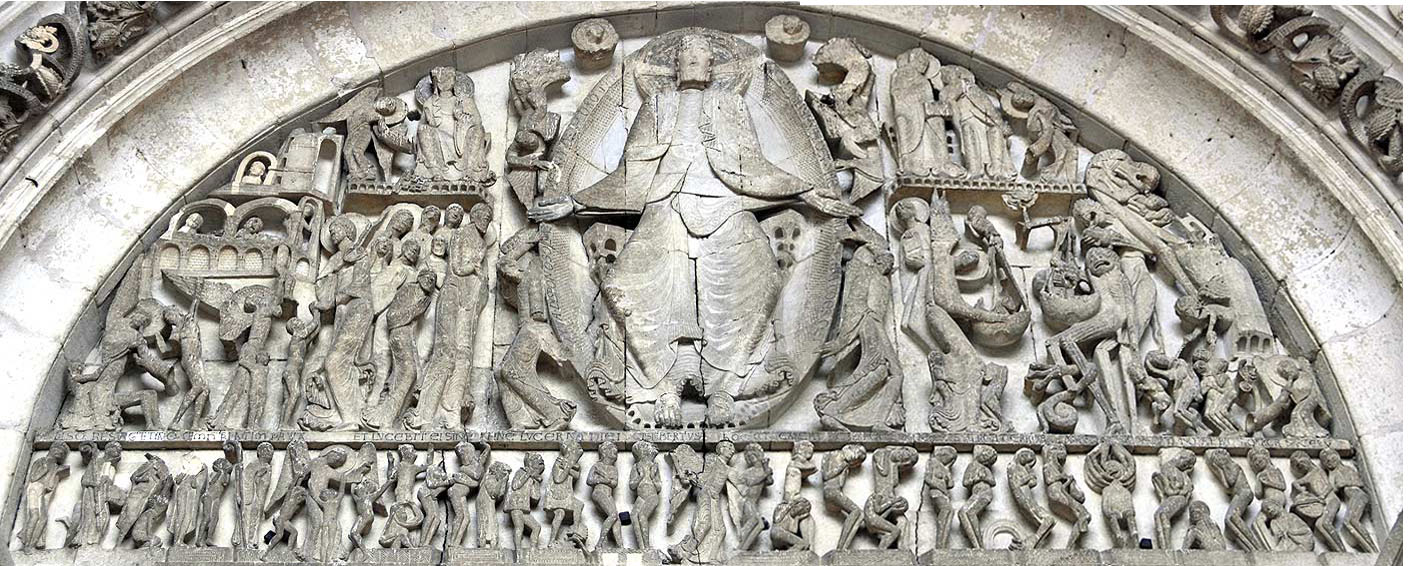 S. CLEMENTE, TAHULL
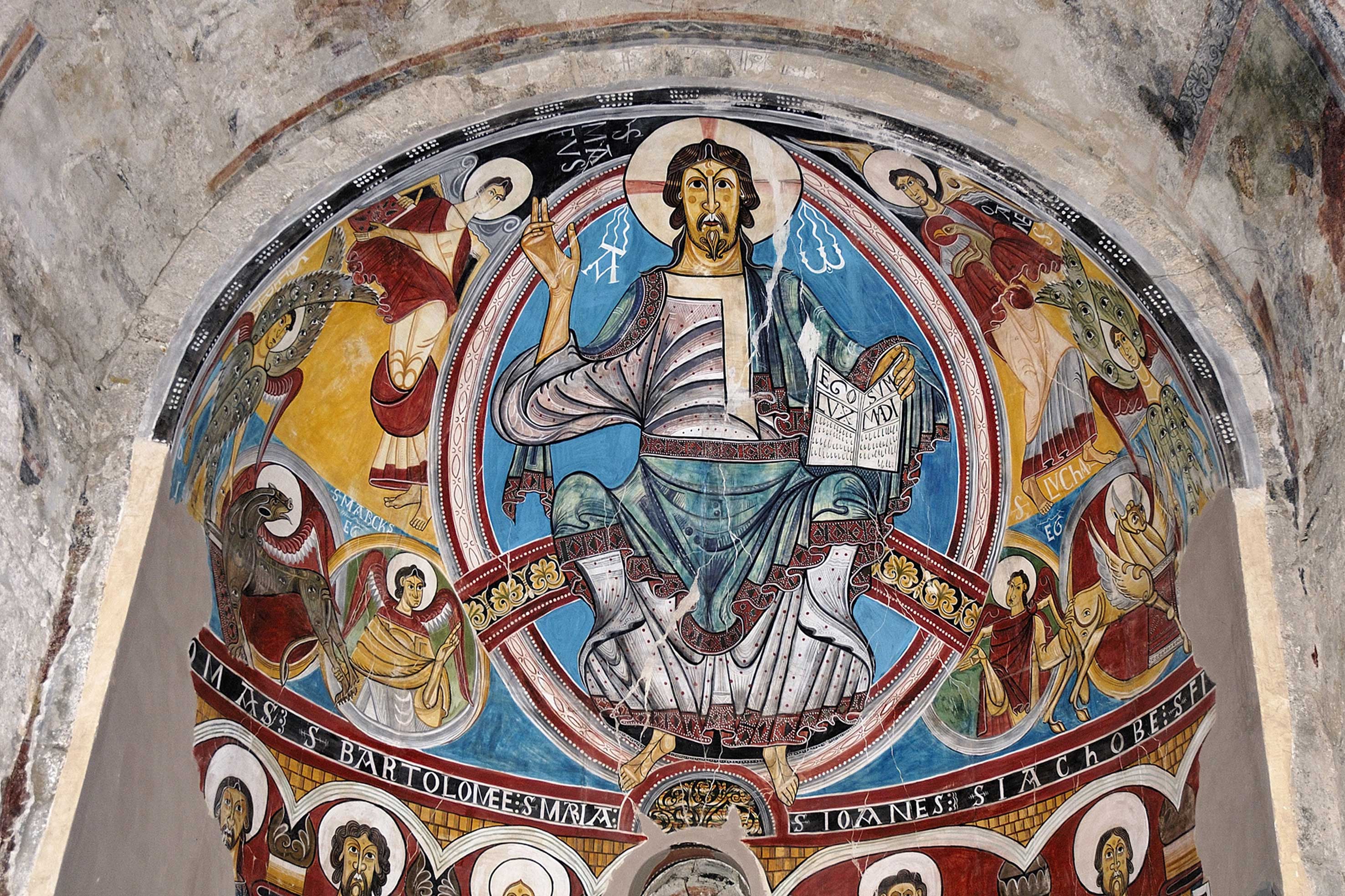 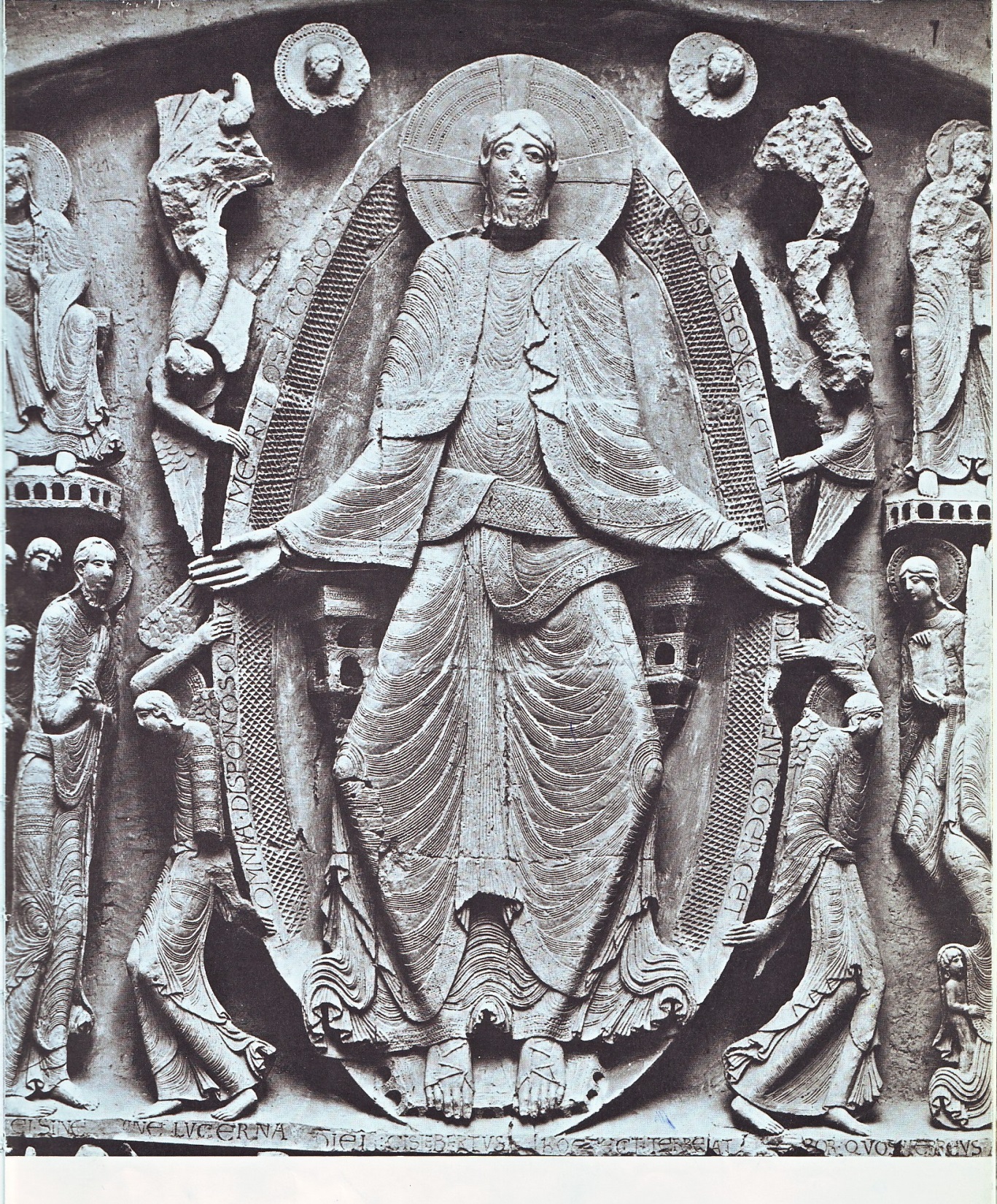 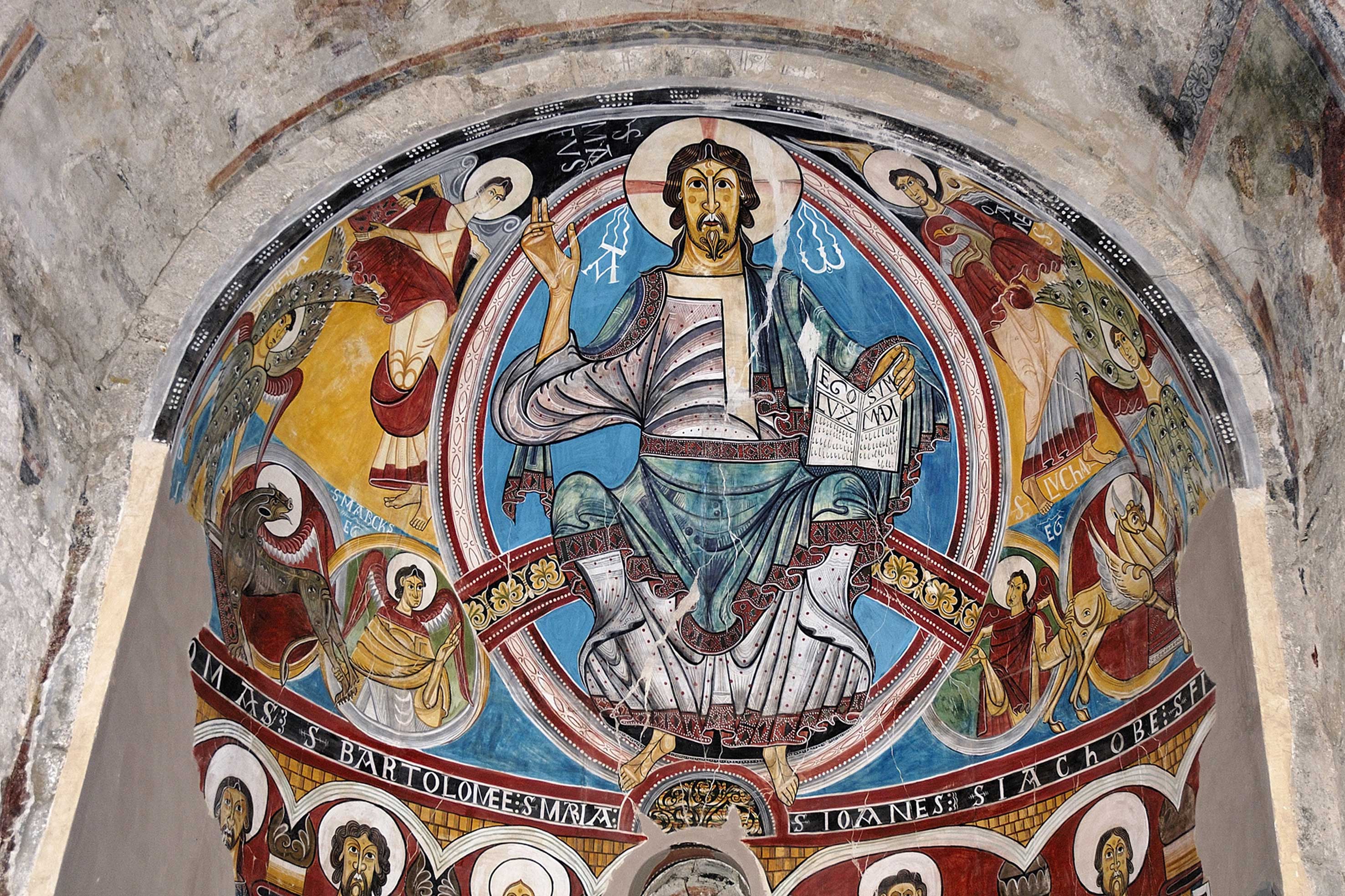 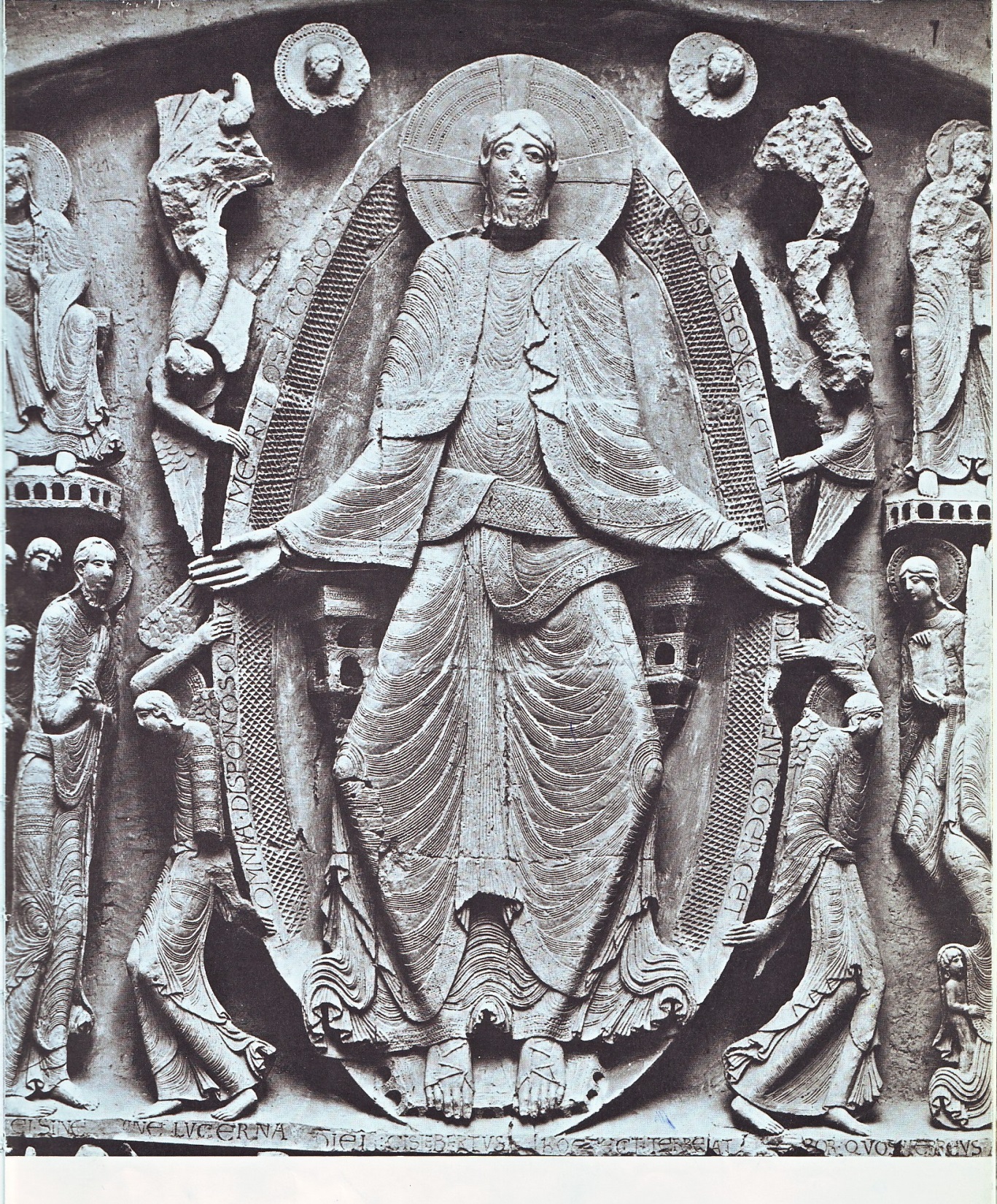 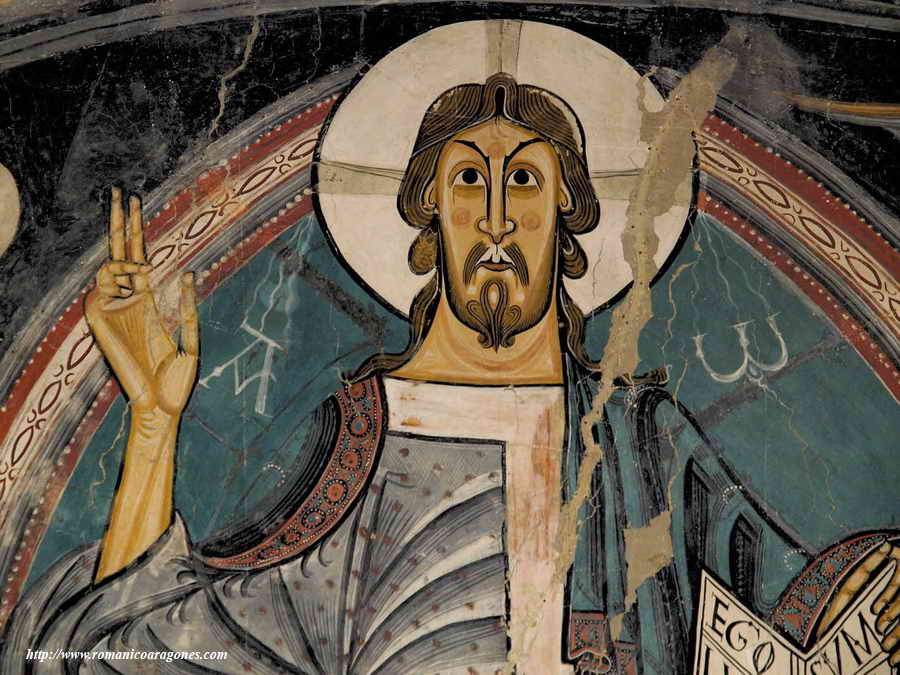 ODREDI  VRSTU UMJETNOSTI I TEMU ZA SVAKI PRIMJER
NA KOJIM SE OTPRILIKE DIJELOVIMA CRKVE NALAZE?
KOJA JE RAZLIKA  (U TEMI) U ODNOSU NA PREDROMANIKU?
KOJA JE SLIČNOST SA PREDROMANIKOM, S OBZIROM NA ODNOS LIKOVA I OKVIRA?

KOJA SE PERSPEKTIVA KORISTI?
ŠTO ODREĐUJE VELIČINU LIKOVA?
KAKAV DOJAM S OBZIROM NA DOJAM DUBINE TO ODAJE? 


KAKAV JE LIKOVNI IZRAZ : VIDI NABORE HALJINE
OPISUJU LI NABORI ANATOMIJU ILI SKRIVAJU TIJELO?


KAKAV OSJEĆAJ ISKAZUJE I POBUĐUJE LIK KRISTA?